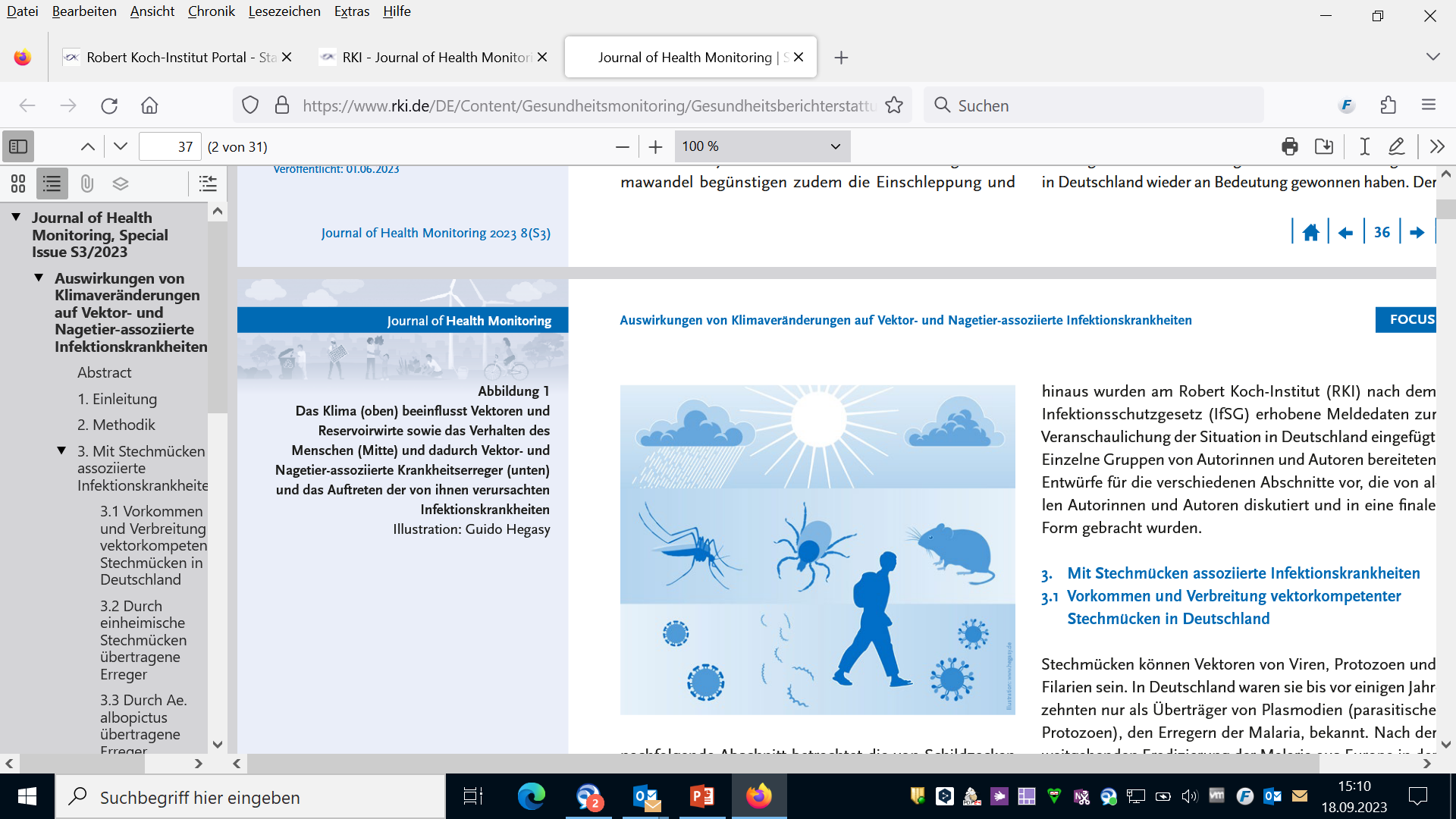 Emerging infections and climate change – influence on blood safety

Ruth Offergeld, Robert Koch Institute, Berlin, Germany

National Haemovigilance Office (NHO) Conference 2025
Dublin, March 25, 2025
Conflicts of interest
None
25.03.2025
R. Offergeld, emerging infections, climate change and blood safety
2
SoHO-relevant emerging pathogens (selection)
25.03.2025
R. Offergeld, emerging infections, climate change and blood safety
3
SoHO-relevant emerging pathogens (selection)
25.03.2025
R. Offergeld, emerging infections, climate change and blood safety
4
Climate change
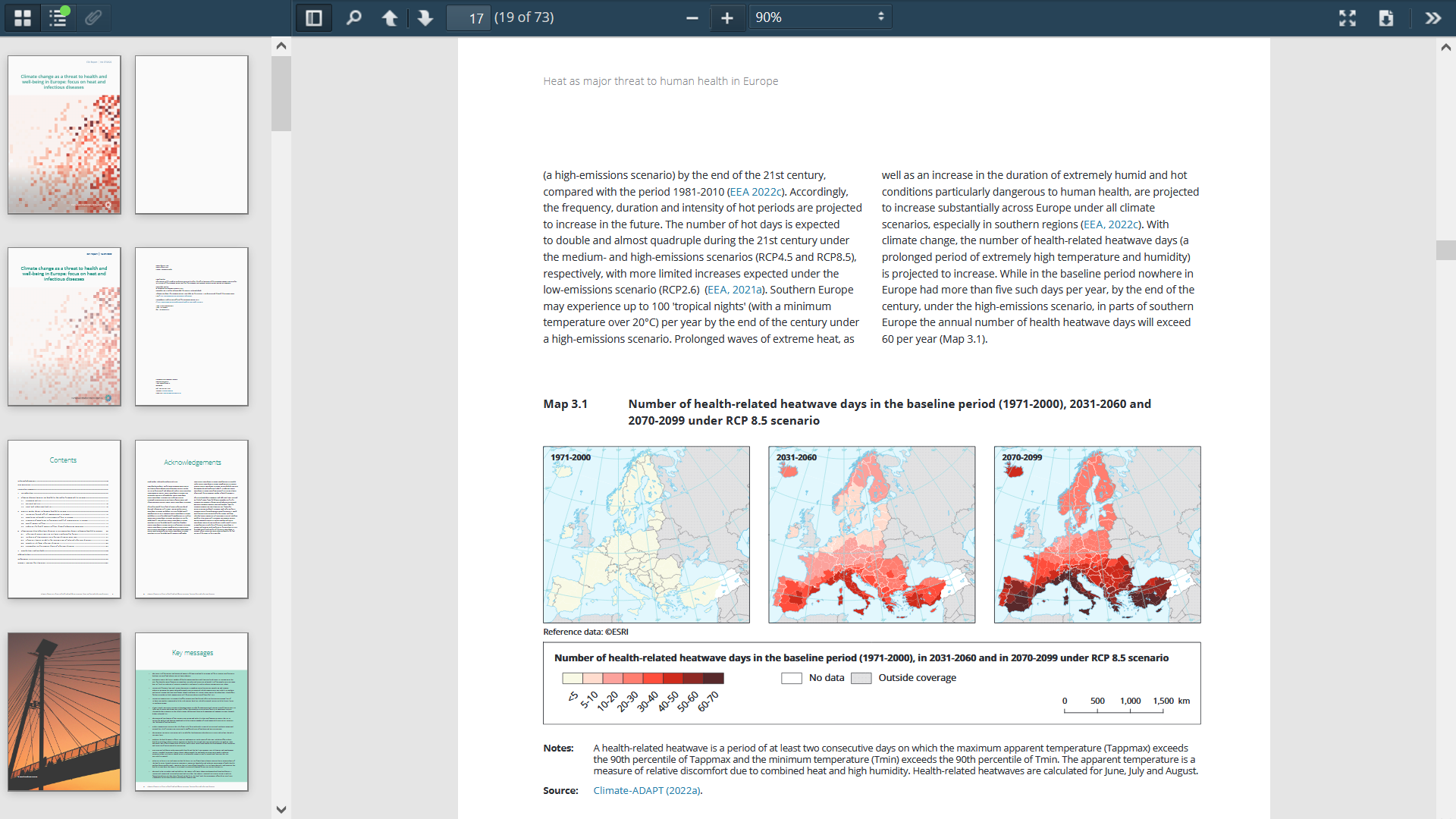 25.03.2025
R. Offergeld, emerging infections, climate change and blood safety
5
Context
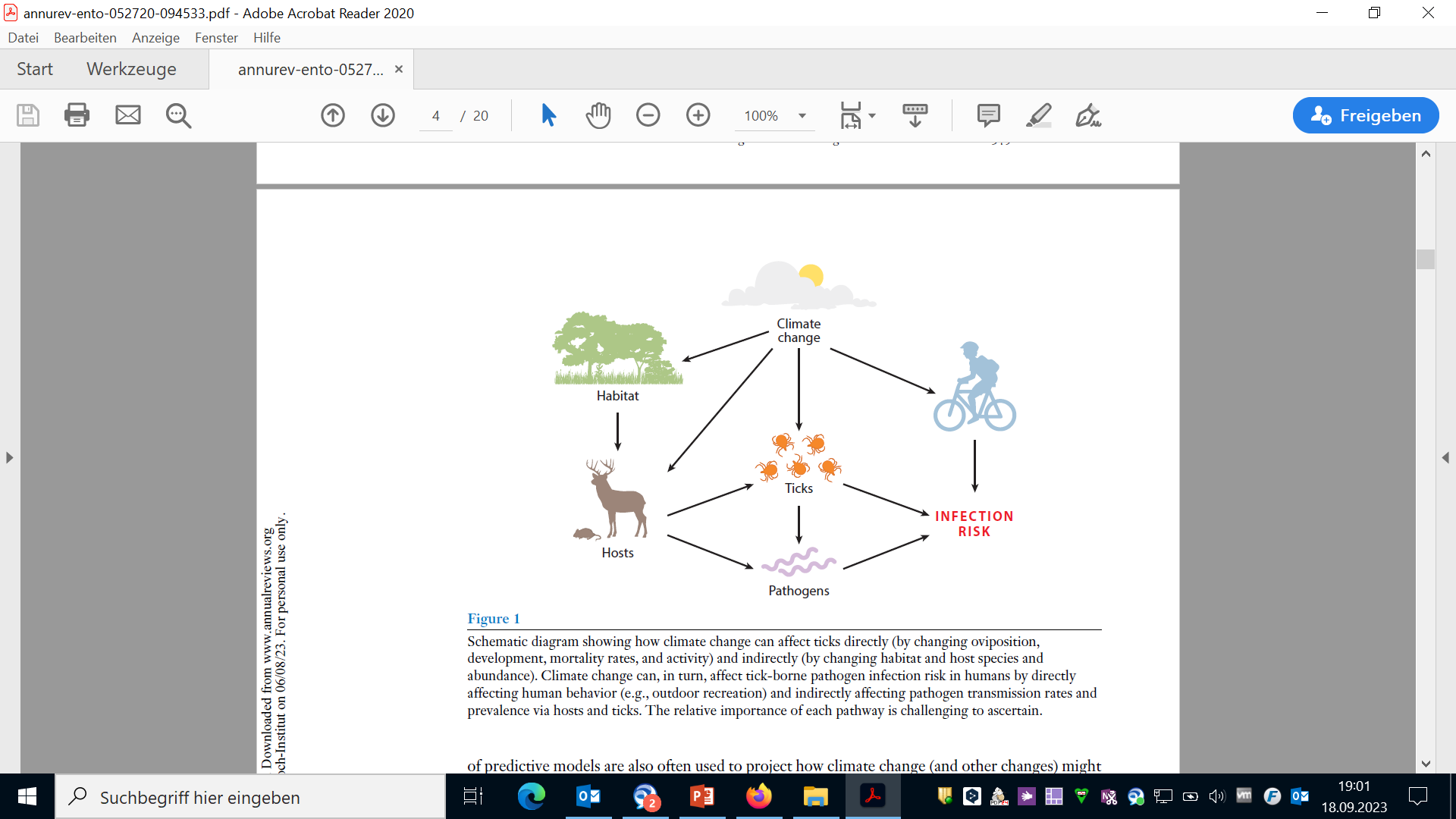 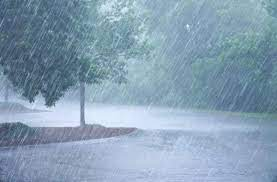 Precipitation
Source: Stuttgarter Zeitung
Vectors
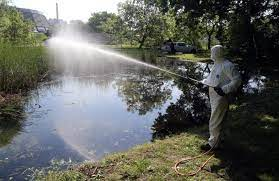 Vector control
Source: Ungarn heute
Modified from Gilbert, Ann Rev Entomol, 2021
25.03.2025
R. Offergeld, emerging infections, climate change and blood safety
6
West-Nile-Virus
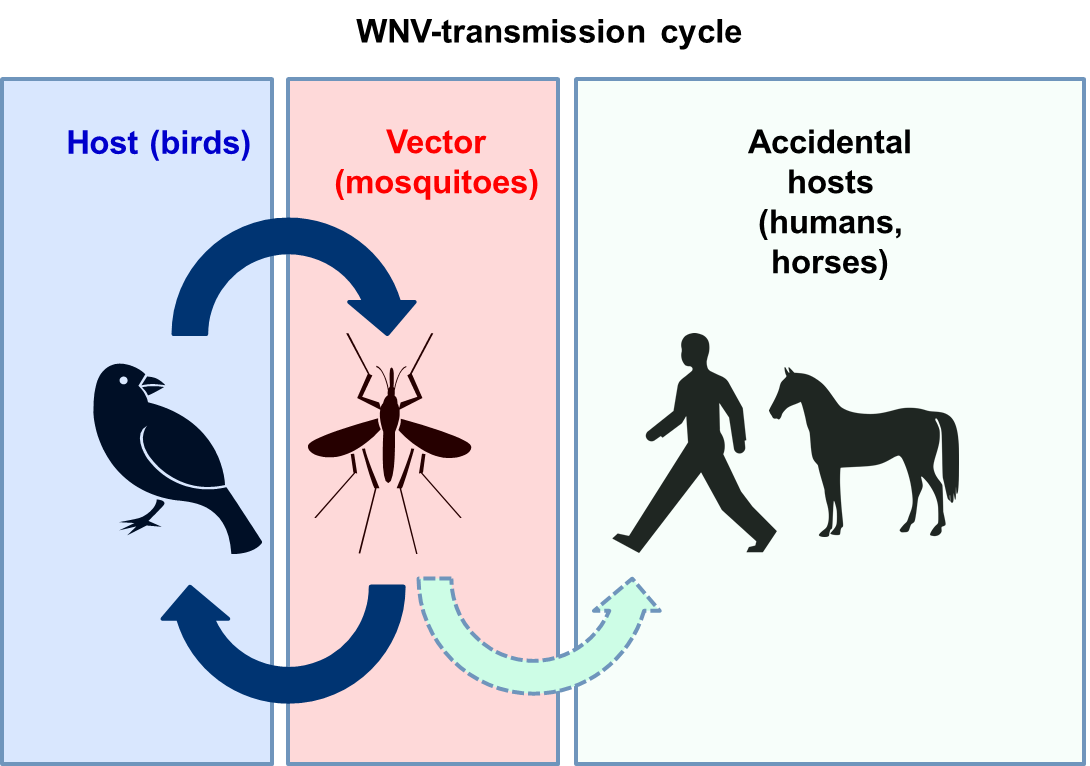 WNV = Flavivirus
Main vector: Culex spp.
Birds are amplifying hosts, high fatality in some species
Mammals including equines and humans are dead-end-hosts = low level viraemia
Humans: 80% asymptomatic, 19% WNF, 1% WNND

Transmission via SoHO well documented with adverse outcome
Offergeld et al., Hämotherapie 2022
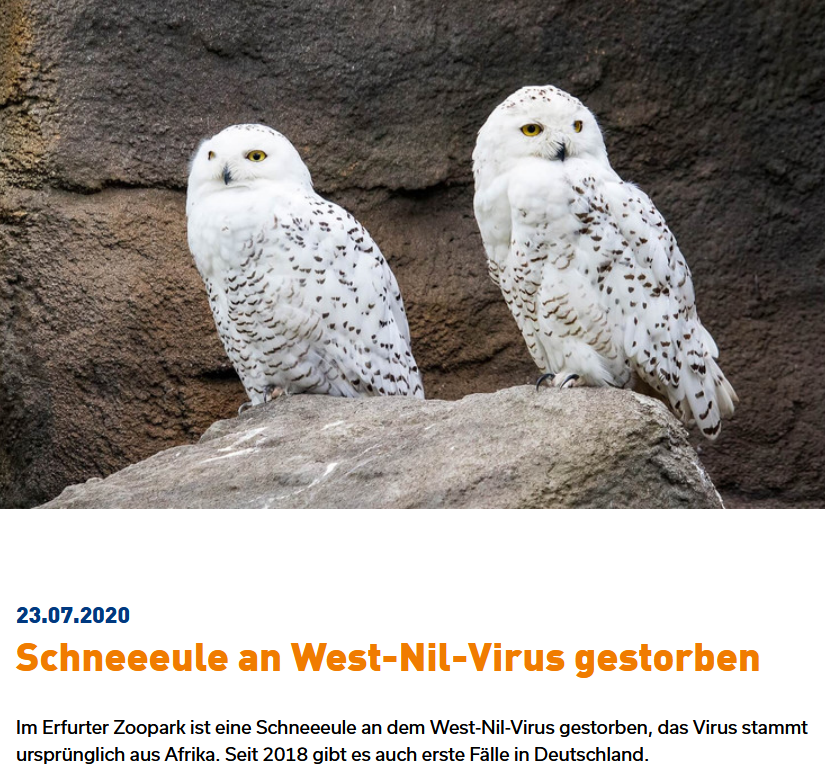 25.03.2025
R. Offergeld, emerging infections, climate change and blood safety
7
WNV and climate change
Main vector (Culex) established in Germany
Population densitity depends on weather conditions
Ecologically favoured regions (Wetlands)
Continuous warm temperatures shorten incubation period of the virus in the mosquitoe and prolong transmission season
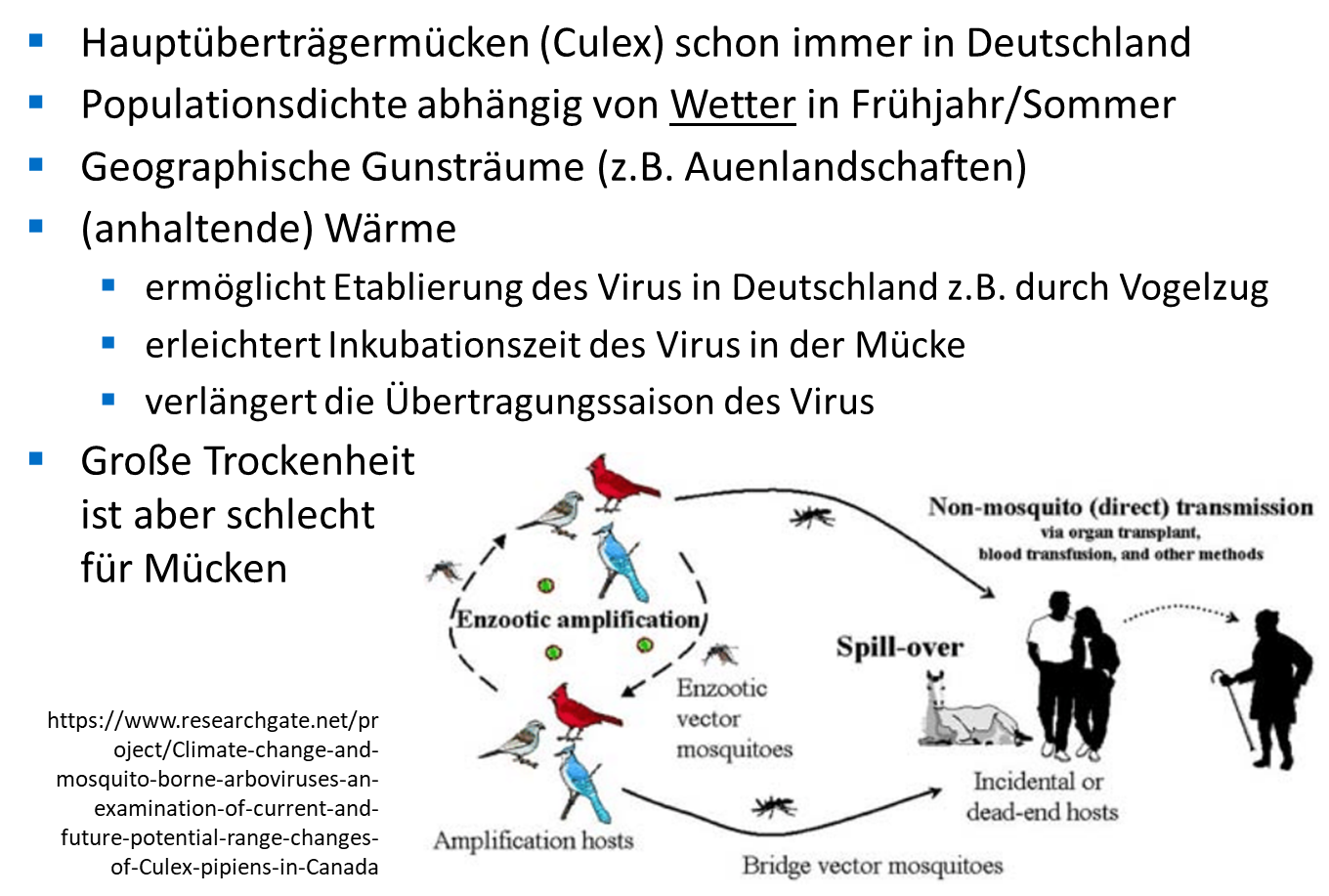 25.03.2025
R. Offergeld, emerging infections, climate change and blood safety
8
WNV in Germany 2024
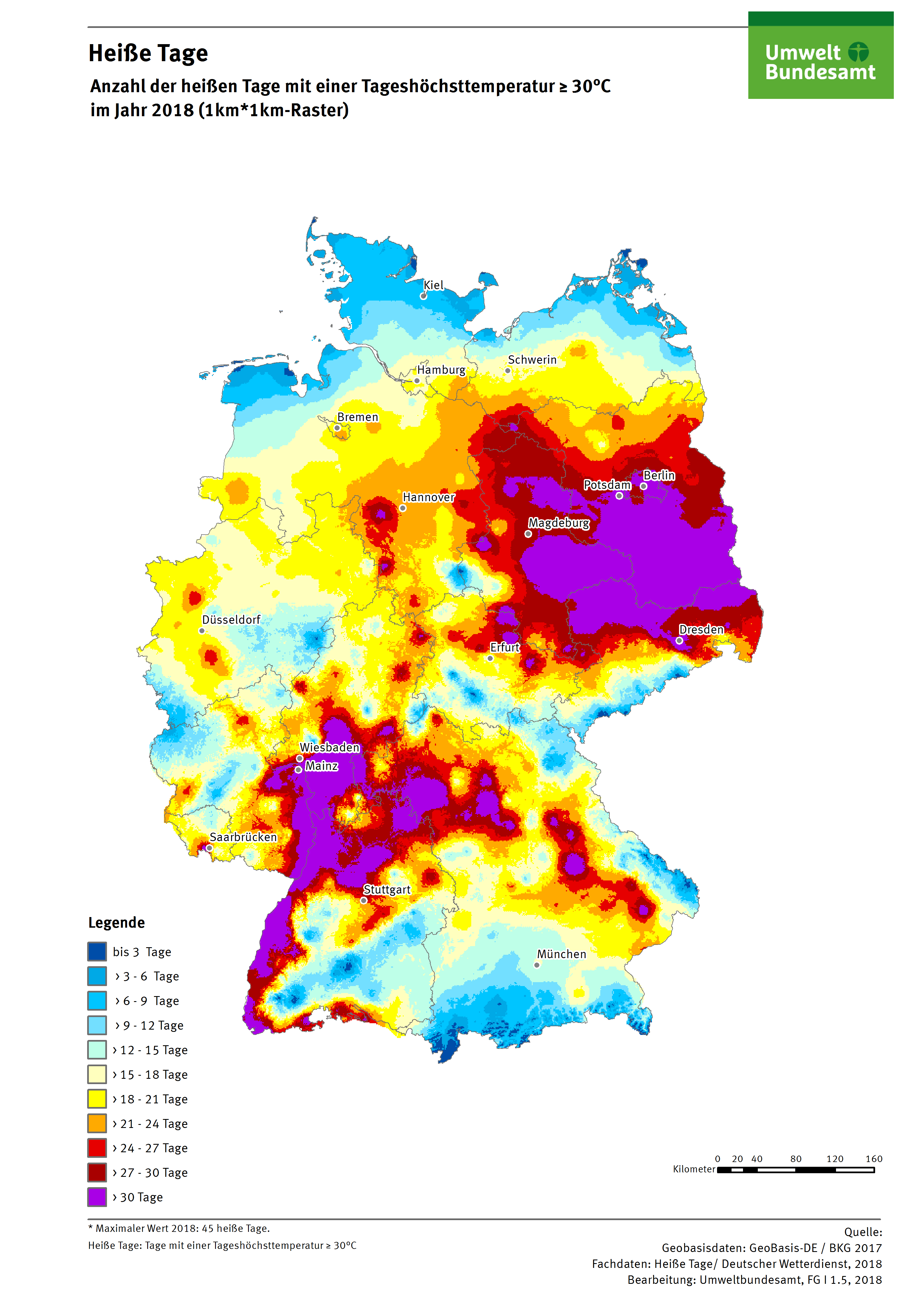 WNV was first detected in Germany in 2018 after an unusually hot summer in the east
Local human infections since 2019
10-50 human cases identified each year, mid-July-October
Slow spread towards northern/western parts of Germany
Blood donor screening started 2020
Most infections identified in (asymptomatic) blood donors
No transmissions via SoHO in Germany reported to date
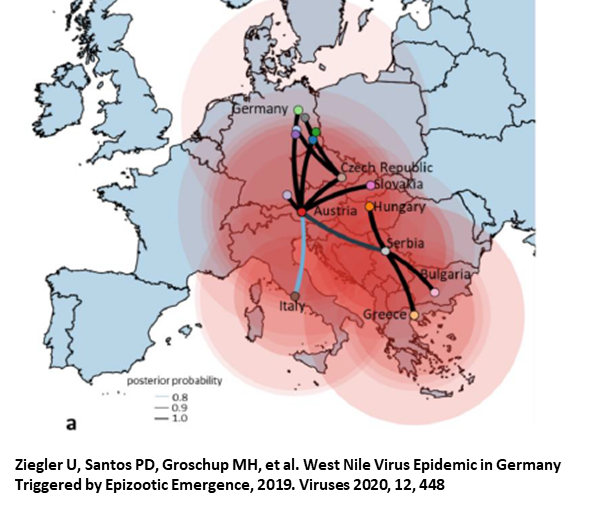 https://www.fli.de/de/aktuelles/tierseuchengeschehen/west-nil-virus/ and RKI data
25.03.2025
R. Offergeld, emerging infections, climate change and blood safety
WNV markers of infection
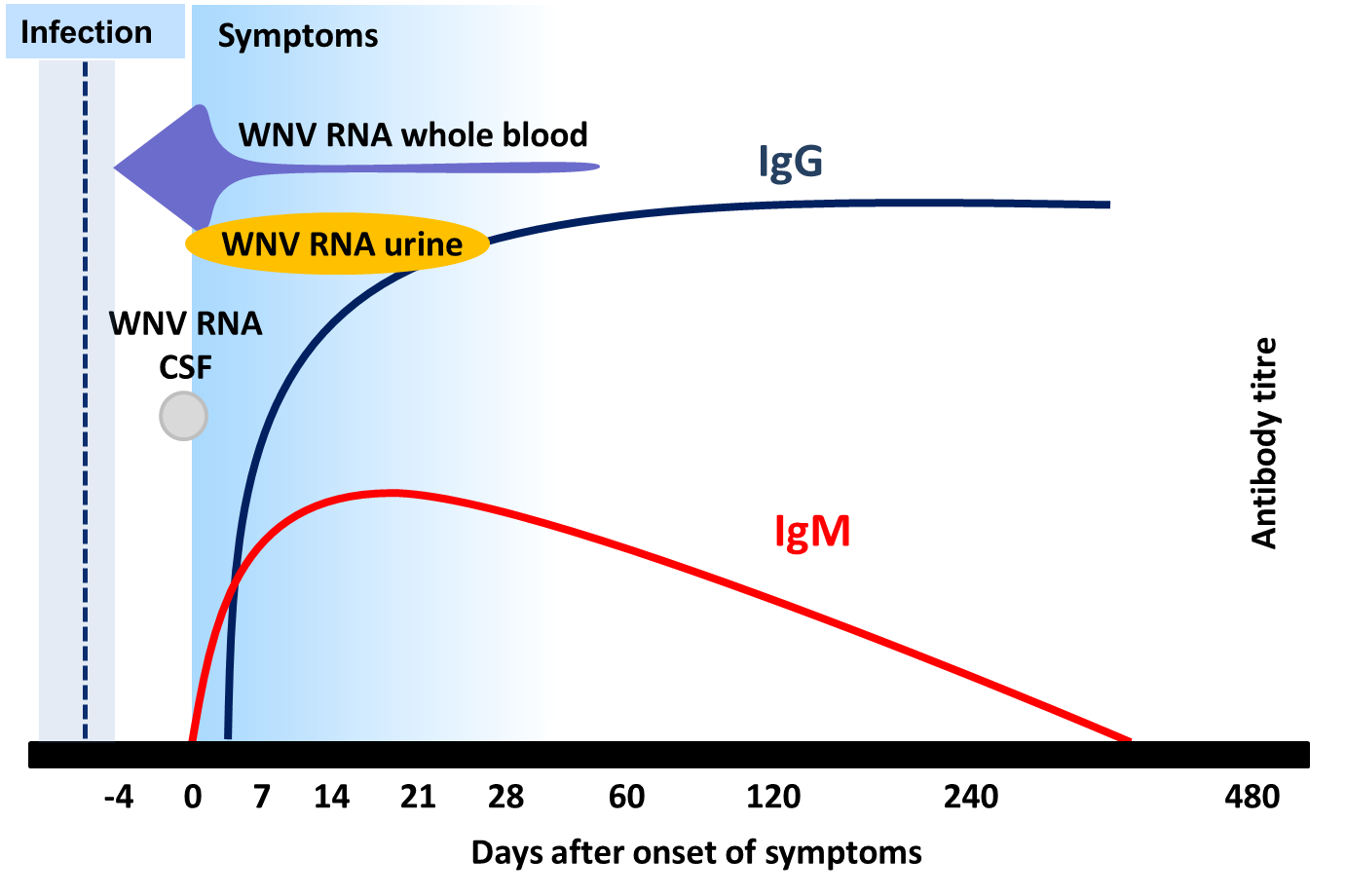 Offergeld et al. Hämotherapie 2022
25.03.2025
R. Offergeld, emerging infections, climate change and blood safety
10
WNV testing
25.03.2025
R. Offergeld, emerging infections, climate change and blood safety
11
WNV 2024
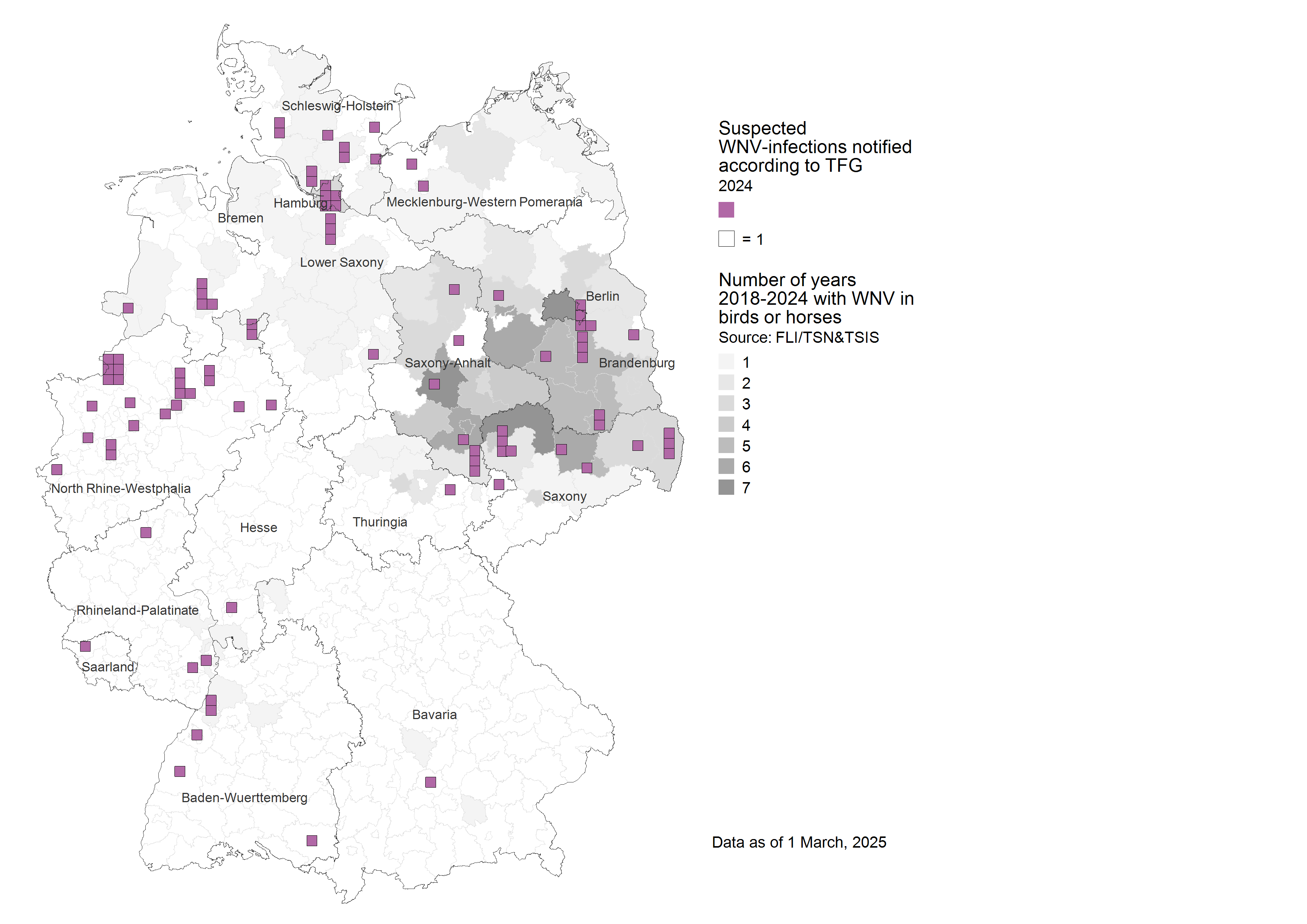 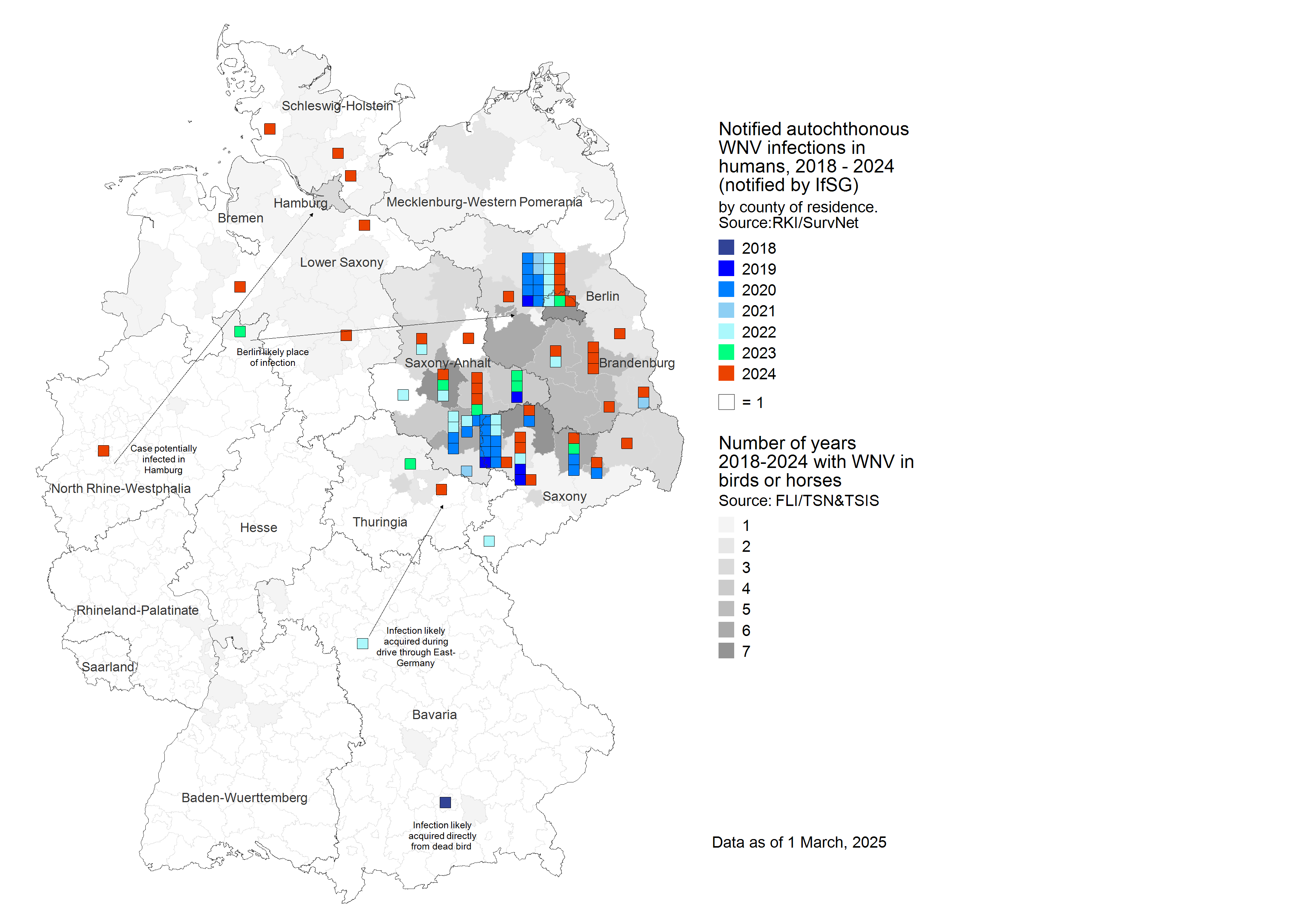 25.03.2025
R. Offergeld, emerging infections, climate change and blood safety
12
WNV testing in blood donors 2024
2.3 million donations tested
92 initially reactive blood donations

32 WNV 					(35%)
18 USUV 					(20%)
27 no virus detected 		(29%)
15 inconsistent results 	(16%)
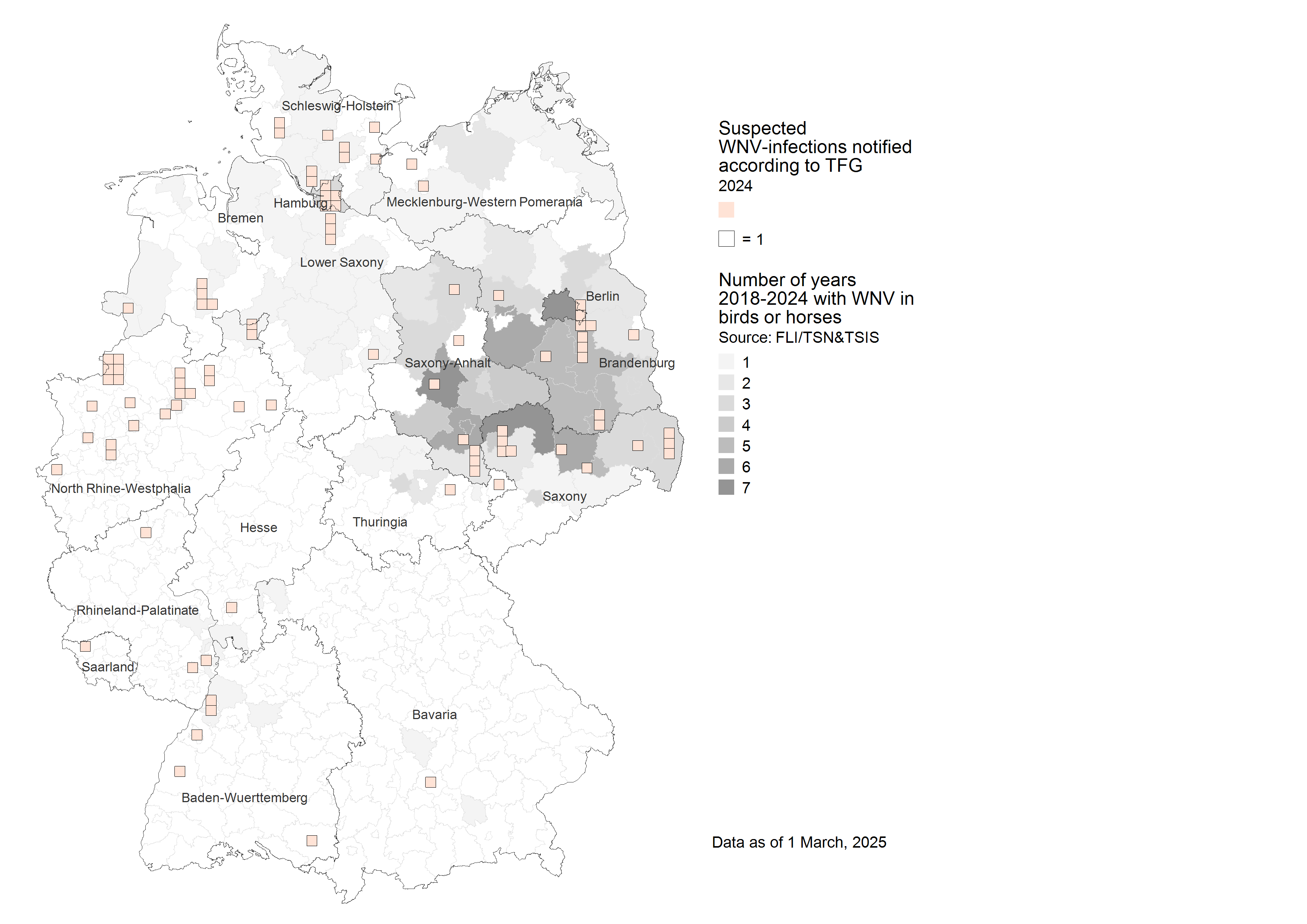 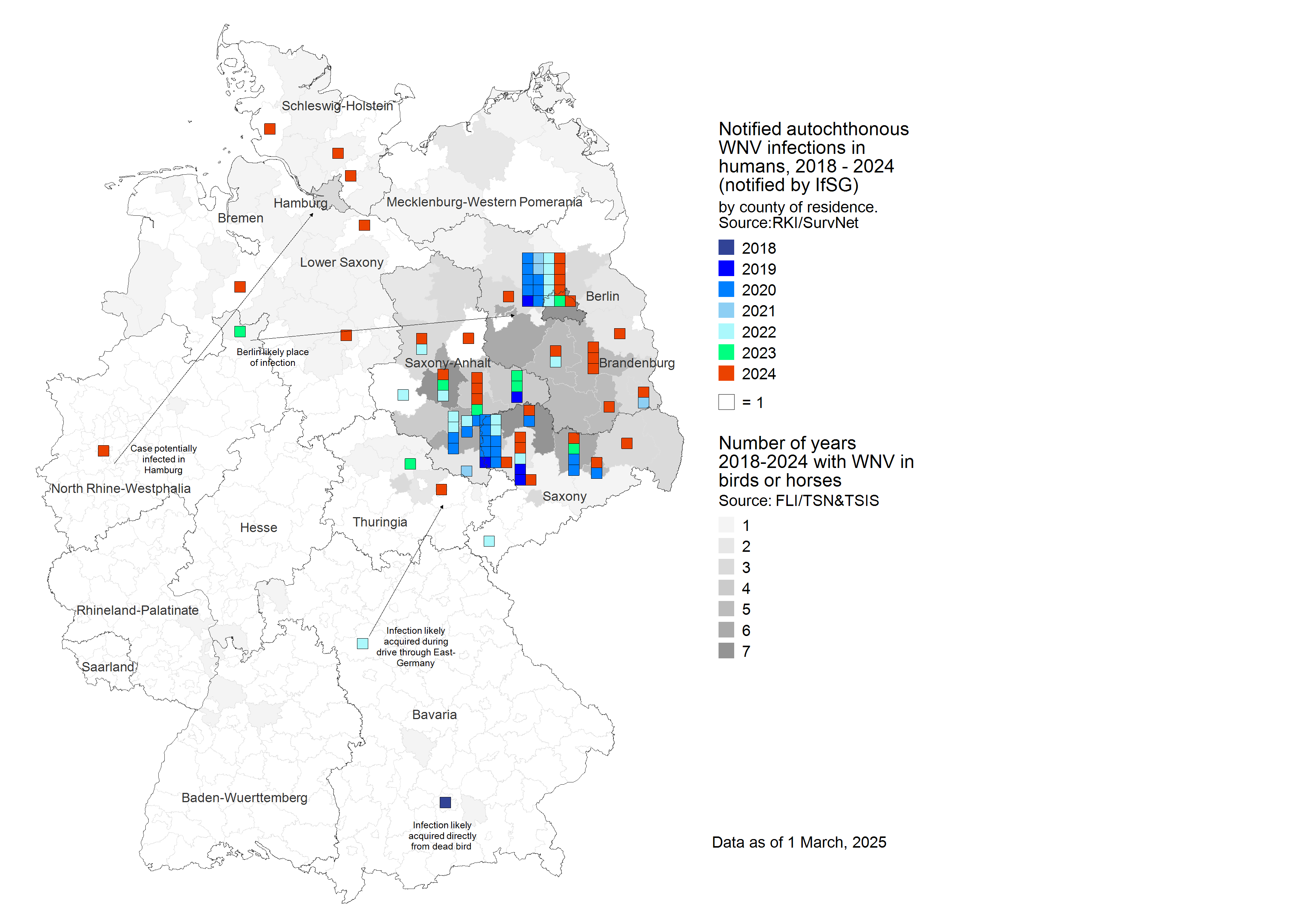 25.03.2025
R. Offergeld, emerging infections, climate change and blood safety
13
Dengue-Virus
Countries/territories/areas reporting autochthonous dengue cases (November 2022- November 2023)
DENV = Flavivirus
Main vector: Aedes aegypti (Aedes albopictus)
90% asymptomatic or with mild symptoms, 10% severe symptoms,  haemorrhagic fever possible after infection with a different serotype

Transmission via SoHO occasionally documented with adverse outcome
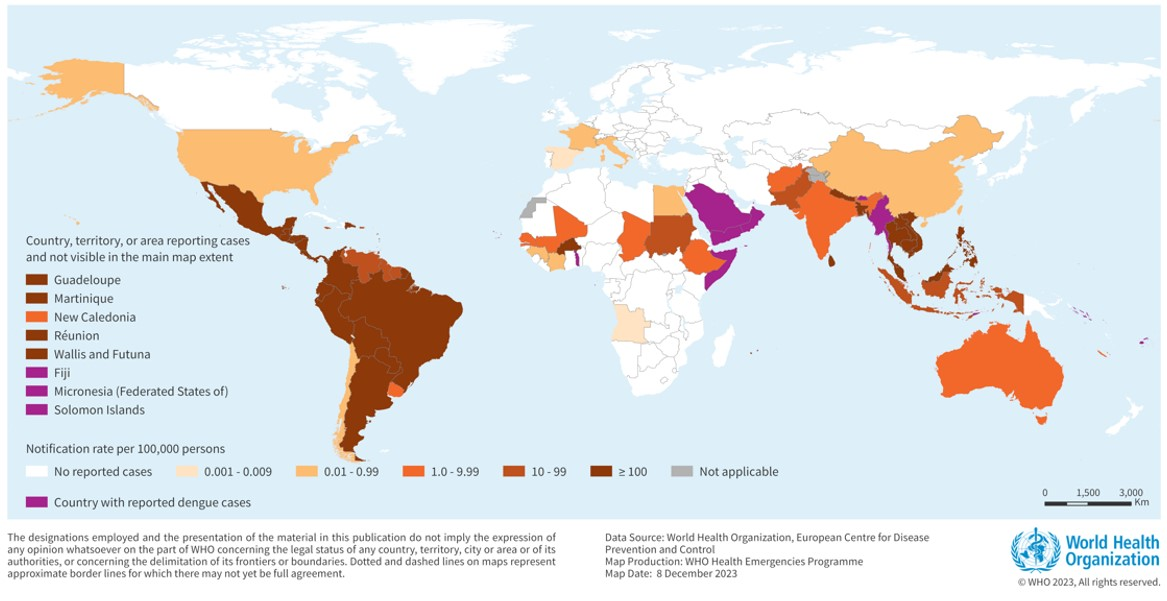 25.03.2025
R. Offergeld, emerging infections, climate change and blood safety
14
Vector travelling
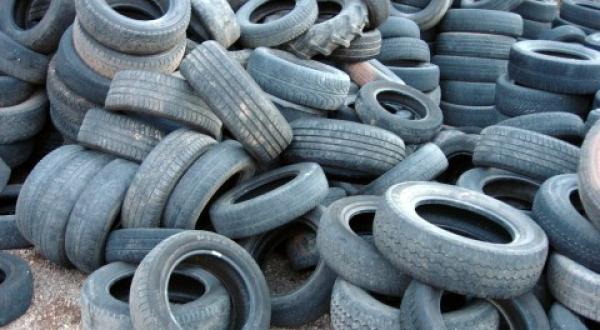 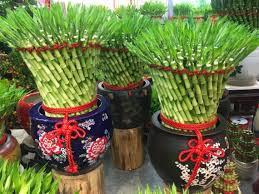 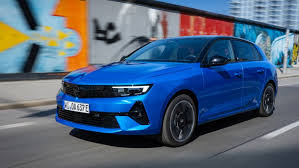 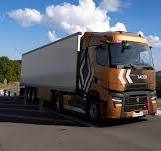 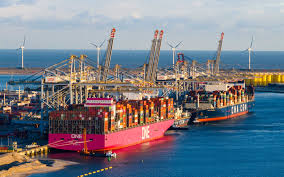 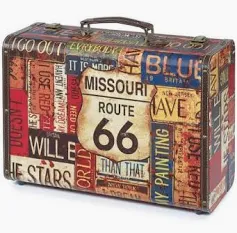 25.03.2025
R. Offergeld, emerging infections, climate change and blood safety
15
Aedes albopictus current distribution
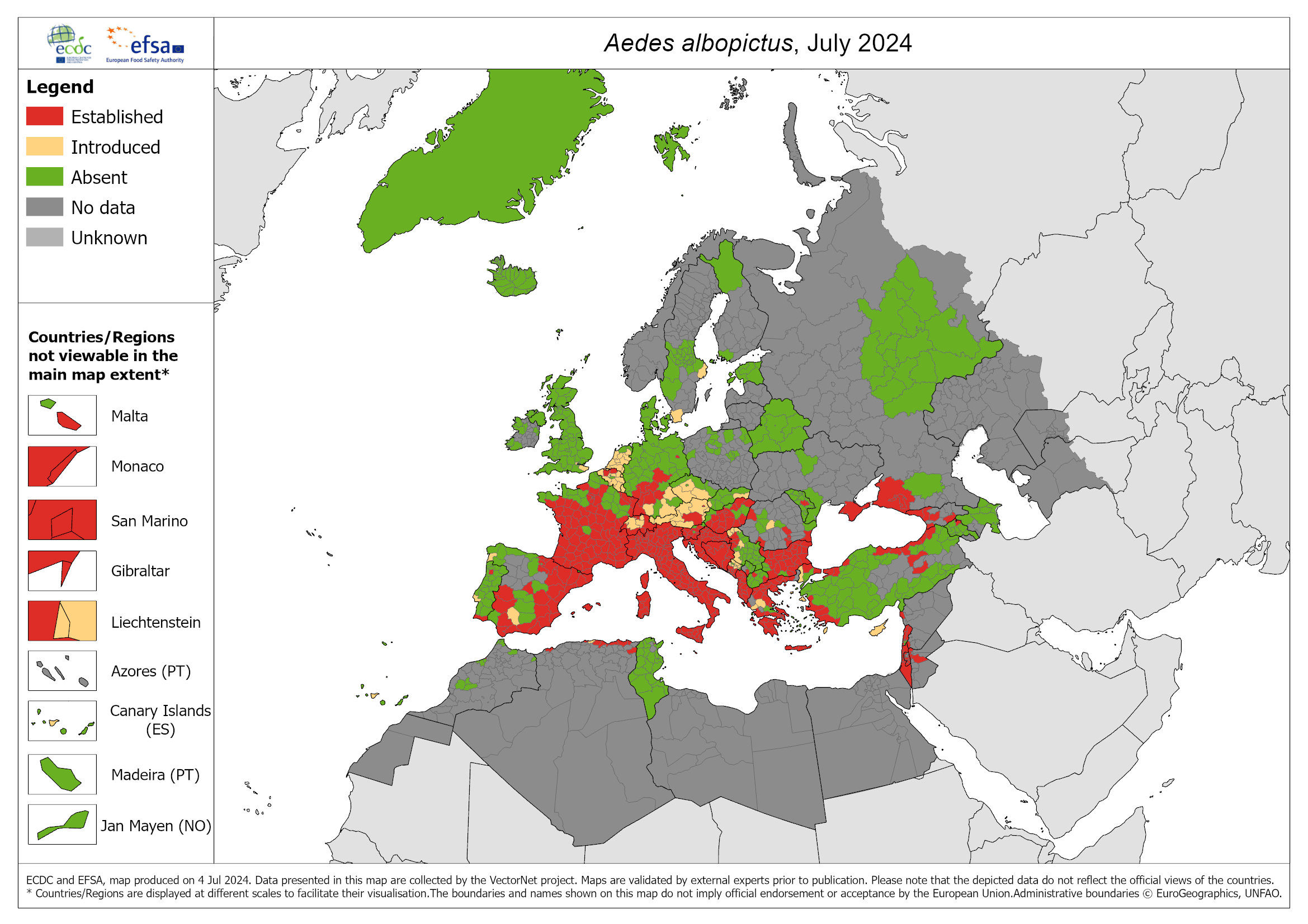 Competent vector for
Denguevirus
Chikungunyavirus
Zikavirus
…
25.03.2025
R. Offergeld, emerging infections, climate change and blood safety
16
Aedes albopictus in the UK
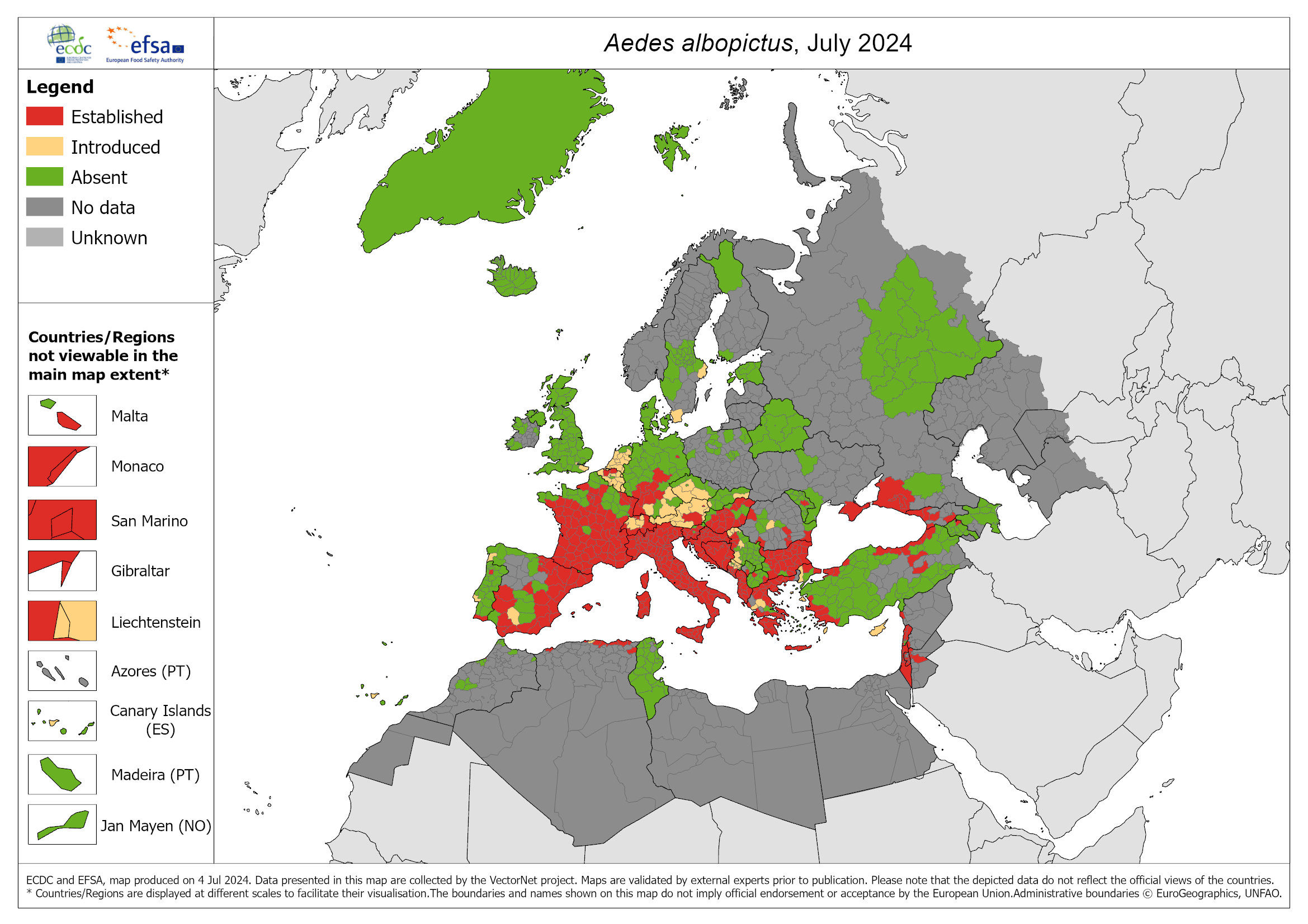 Eggs and larvae of Aedes albopictus found in traps in 2016 and 2024 in southern England at international truck stops
Systemic mosquitoe surveillance in place
Countermeasures were taken
https://www.ecdc.europa.eu/en/publications-data/aedes-albopictus-current-known-distribution-july-2024
25.03.2025
R. Offergeld, emerging infections, climate change and blood safety
17
Dengue in Germany 2015-2024
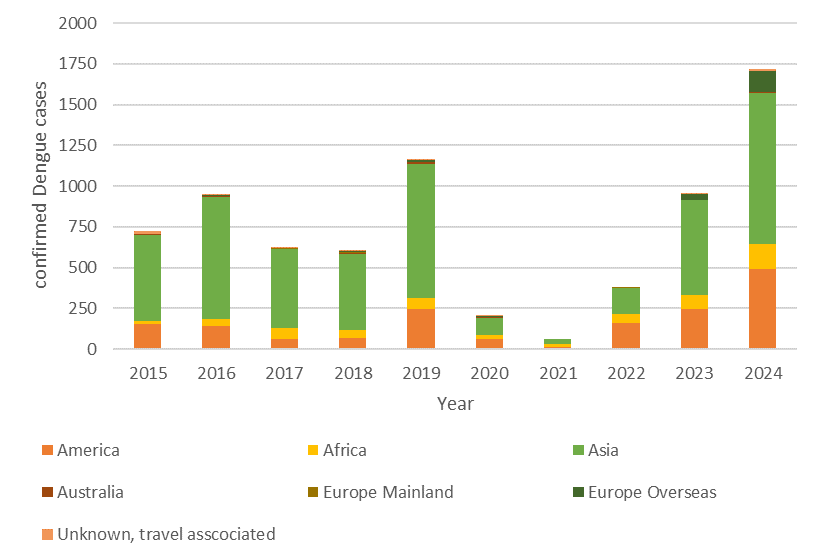 25.03.2025
R. Offergeld, emerging infections, climate change and blood safety
18
Dengue in Europe
ECDC:
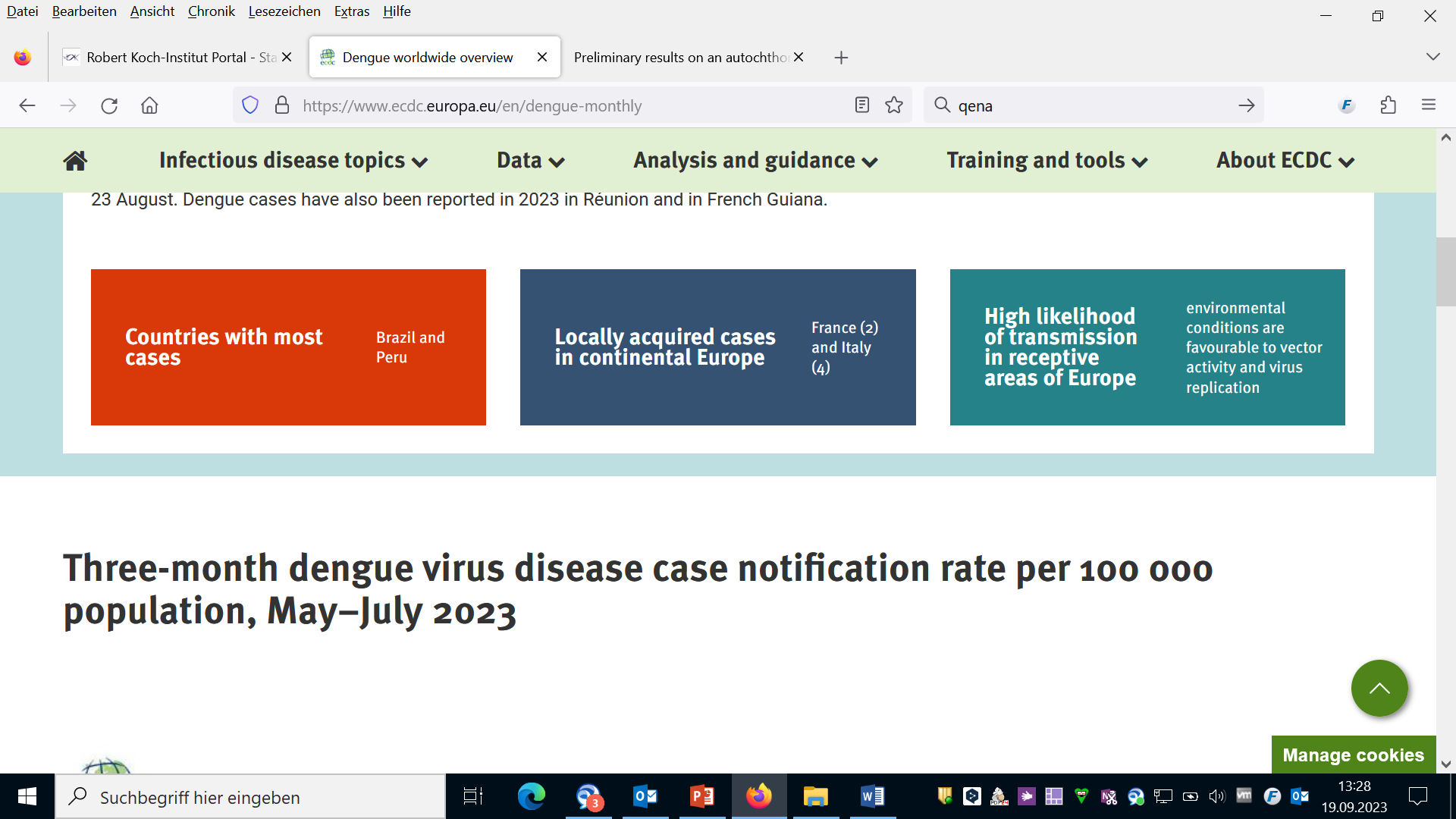 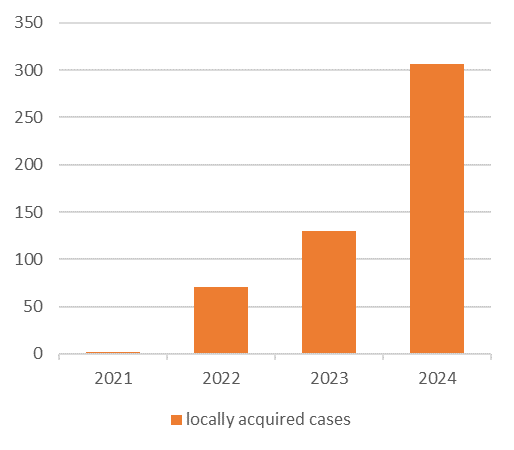 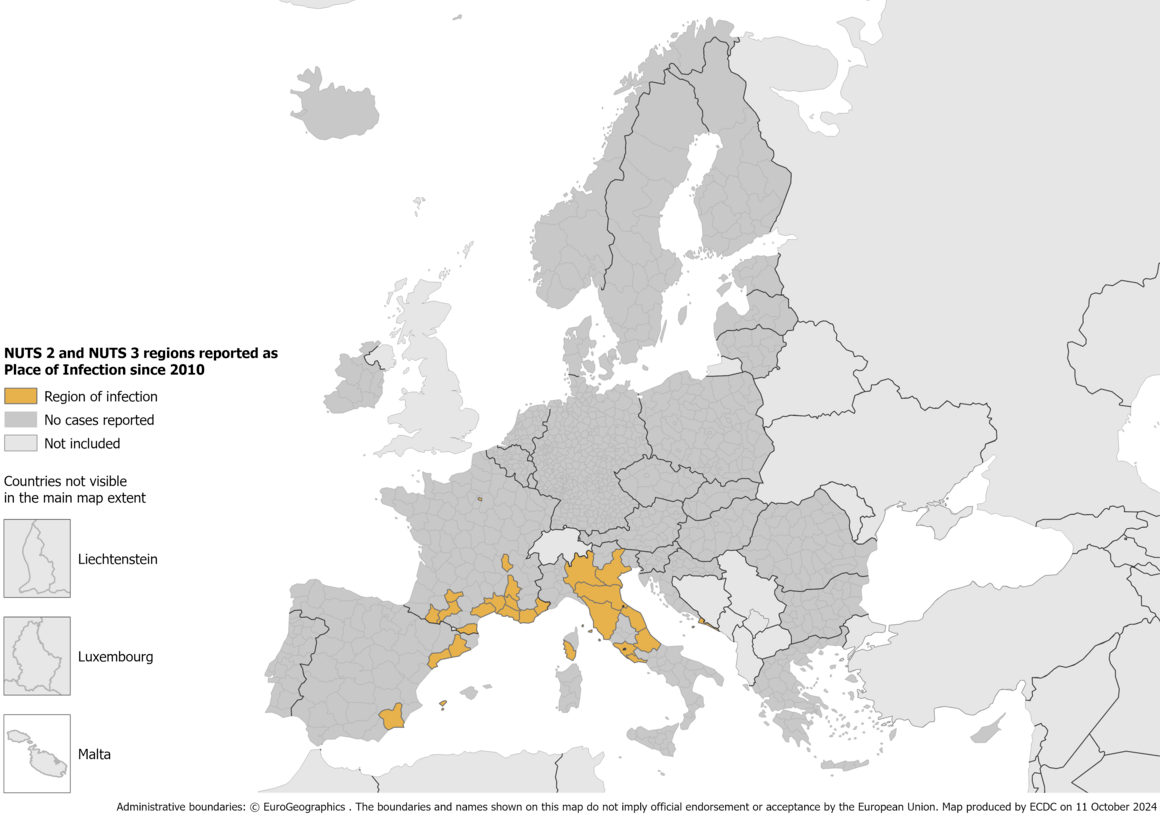 25.03.2025
R. Offergeld, emerging infections, climate change and blood safety
19
Chagas-disease
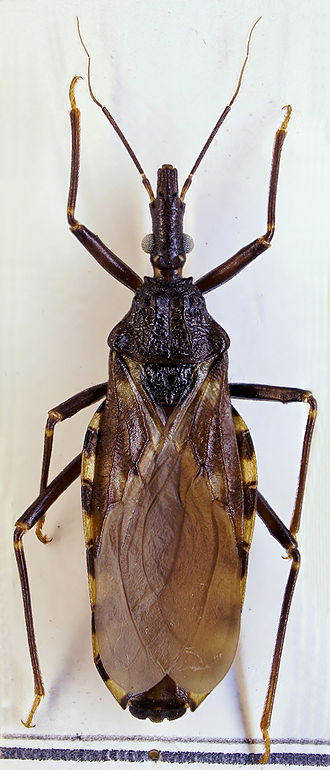 Pathogen: Trypanosoma cruzi
Endemic regions currently Latin America and southern USA 
Main vector: Triatoma spp. (kissing bug)
Many vertebrates are hosts
Initially swelling, fever, unspecific symptoms, then asymptomatic phase, late stages cardiomyopathy, bowel disorders, neurological symptoms

Transmission via SoHO documented with adverse outcome
Triatoma infestans
Source: Wikipedia
25.03.2025
R. Offergeld, emerging infections, climate change and blood safety
20
Risk for vector endemicity (Triatoma rubrifasciata)
Favourable conditions in coastal regions of Italy Portugal, Spain, France, Greece, Albania, Croatia and Southern England and Ireland

Likelyhood of import?
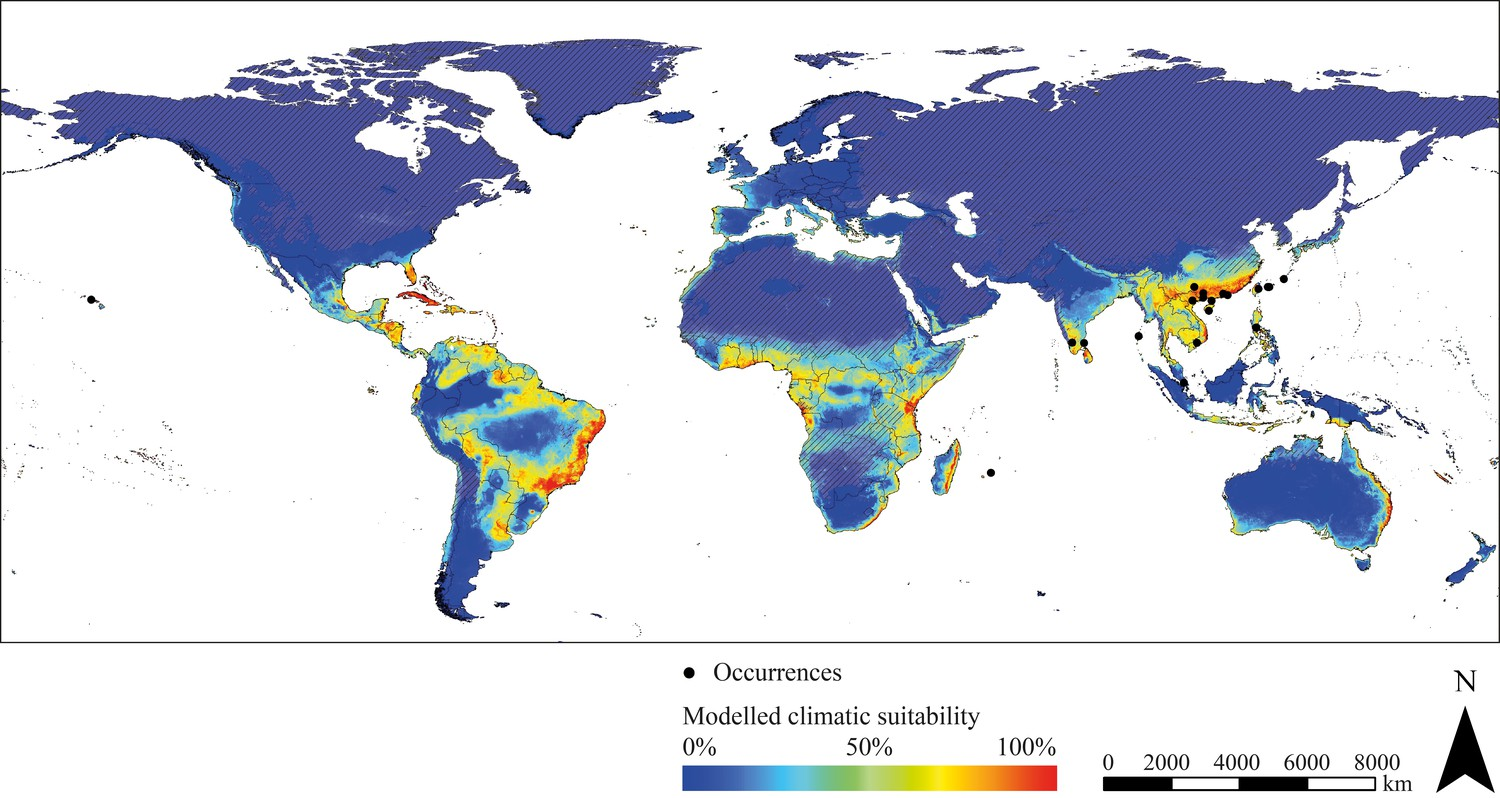 Fanny E Eberhard, Sarah Cunze, Judith Kochmann, Sven Klimpel
Modelling the climatic suitability of
Chagas disease vectors on a global scale.
eLife 2020;9:e52072. DOI: https://doi.org/10.7554/eLife.52072
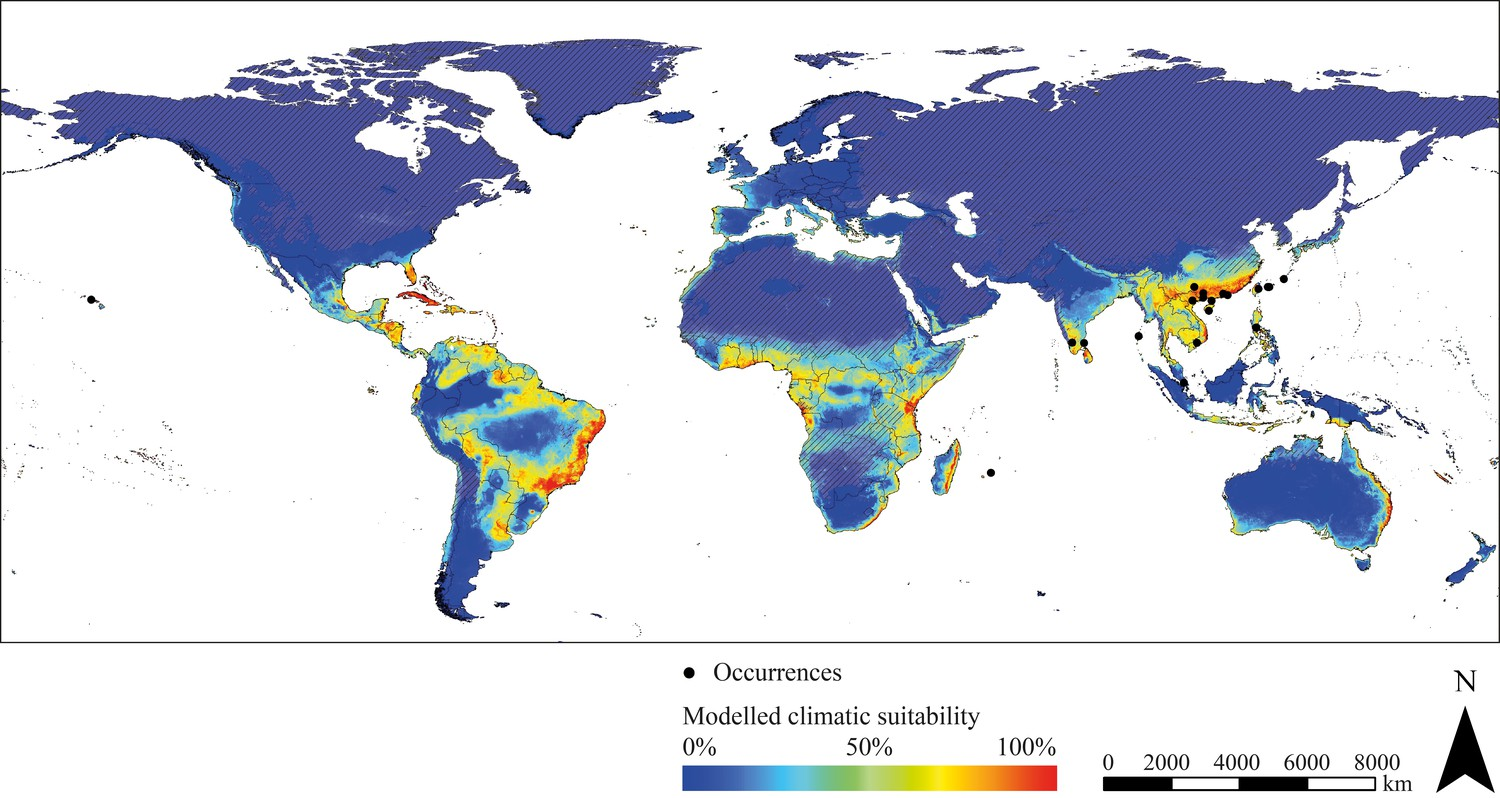 25.03.2025
R. Offergeld, emerging infections, climate change and blood safety
21
Potential carriers of T. cruzi
In Germany, roughly 170.000 residents have either migrated from potential endemic regions or are offsprings from female migrants (2nd generation).

Additionally, >1.3 million flight passengers per year from Germany to endemic regions
Source: © Statistisches Bundesamt (Destatis), 2023
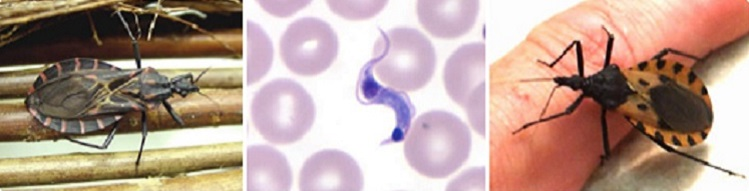 Trypanosoma cruzi Trypomastigot in blood, Source: CDC
25.03.2025
R. Offergeld, emerging infections, climate change and blood safety
22
Characteristics of SoHO-relevant pathogens
25.03.2025
R. Offergeld, emerging infections, climate change and blood safety
How to maintain blood (and SoHO) safety
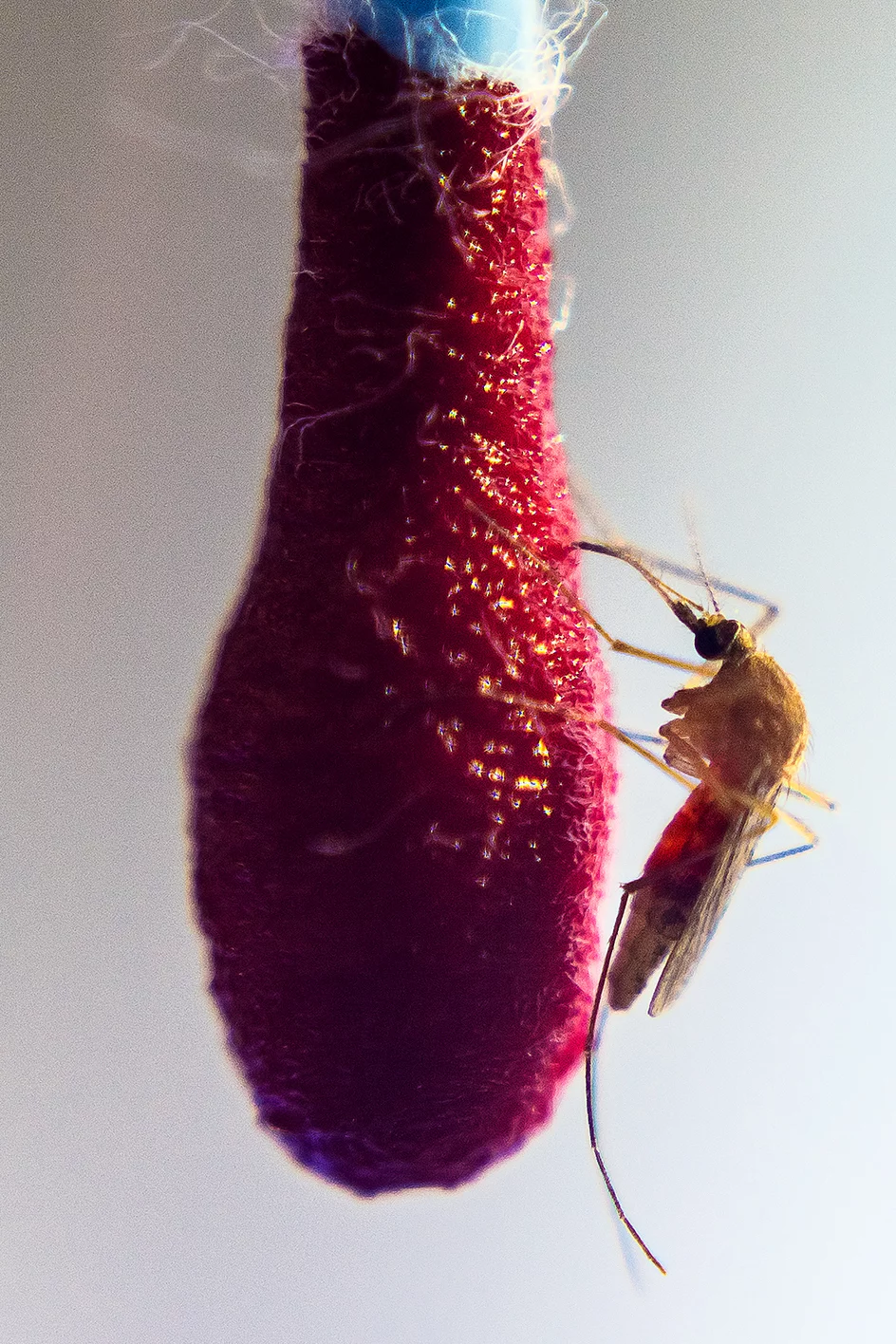 Abundant experience with relevant pathogens
Testing strategies well established
New screening tests (NAT) can be developed quickly
Donor selection criteria can be modified

Pathogen inactivation
Common house mosquito (Culex pipiens) feeding in the S3-Insektarium at the BNITM   Source: BNITM
25.03.2025
R. Offergeld, emerging infections, climate change and blood safety
24
What does it need?
25.03.2025
R. Offergeld, emerging infections, climate change and blood safety
25
Conclusions
The risk for relevant emerging pathogens is increasing esepcially due to climate change/global warming and worlwide travelling
The impact depends on various additional factors
Donor selection, testing for pathogens and – where applicable – pathogen inactivation are important to avoid transmissions
Intensified surveillance of emerging pathogens in animals and humans (one health approach) and close cooperation between authorities and SoHO entities are essential to ensure product safety
25.03.2025
R. Offergeld, emerging infections, climate change and blood safety
26
26
Thanks to 



Karina Preußel
Christina Frank
Raskit Lachmann



Thank you for your attention!
www.rki.de
epiblut@rki.de
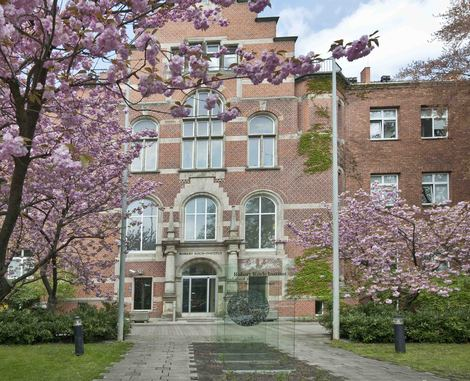 25.03.2025
R. Offergeld, emerging infections, climate change and blood safety
27